Quantitative Analysis of Competitive Harmony between Direct and Indirect Pathways in A Spiking Neural Network of Basal Ganglia
S.-Y. Kim and W. Lim
Institute for Computational Neuroscience
Daegu National University of Education
 Basal Ganglia (BG)
    A group of subcortical deep-lying nuclei (“dark basement” of the brain)
    - A variety of functions for motor and cognition 
      Control of voluntary movement and important roles in cognitive processes 
      (e.g., action selection, motor planning)

  Parkinson’s Disease (PD)
    - Dysfunction of BG (neurodegenerative disease):  
      Motor deficits such as slowed movement (bradykinesia), rigidity, and tremor 
      Cognitive deficit: dementia
  Purpose of Our Study
    Quantitative analysis of competitive harmony between direct and indirect 
    pathways by using competition degree for the healthy and Parkinsonian states
1
Spiking Neural Network (SNN) of The BG
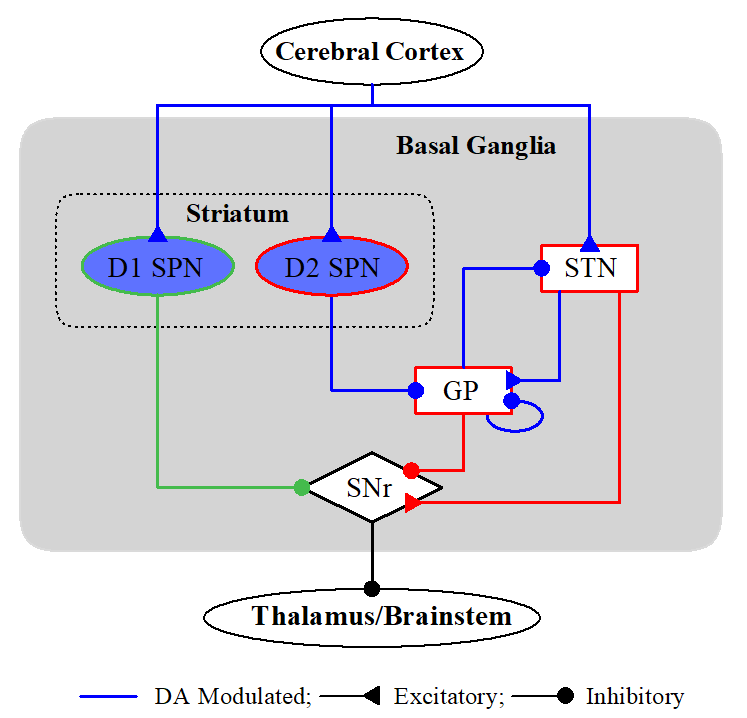 BG: a collection of subcortical nuclei
[DA (dopamine) modulated: green color]

  Input Nuclei
   - Striatum (principal input to the BG)
      spiny projection neurons (SPNs) 
      with D1/D2 receptors for the DA
      
   - STN (subthalamic nucleus)
      only excitatory nucleus in the BG

  Output Nuclei
   - SNr (substantia nigra pars reticulate)
   
  Intermediate Control Nucleus
  - GP (globus pallidus external segment)
D1 SPNs project inhibition directly to the output nuclei SNr via the direct (“GO”) pathway (DP). On the other hand, D2 SPNs are connected to the SNr via the indirect (“No-GO”) pathway (IP) crossing the GP and the STN.

BG: modulating and gating action selection via balance between the Go and No-Go 
      pathways  action selection device (gearbox in an auto)
2
Default State for The Tonic Cortical Input in The Resting State
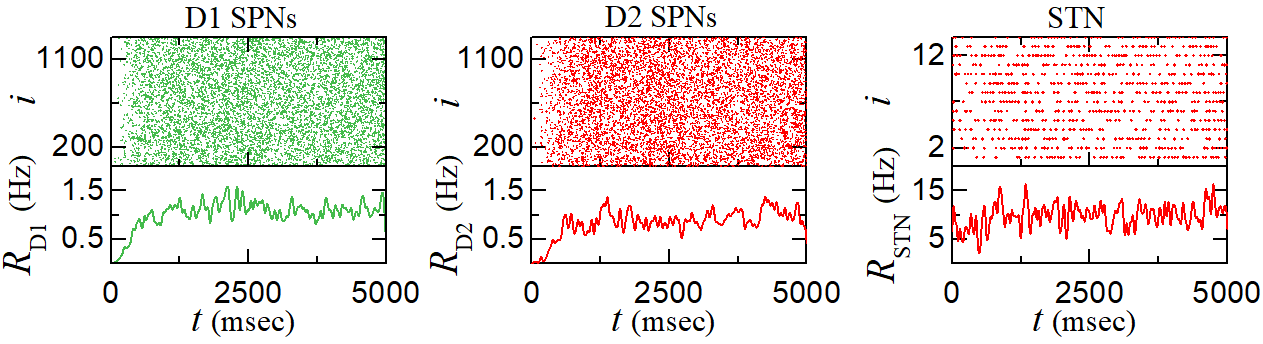 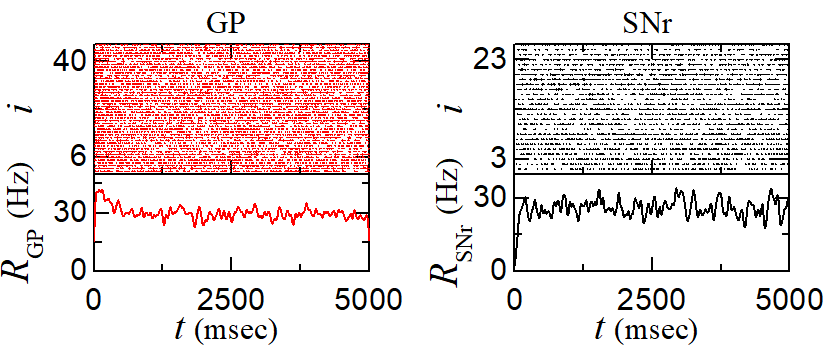 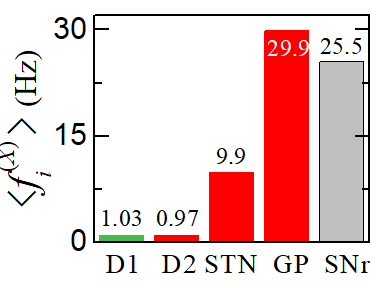 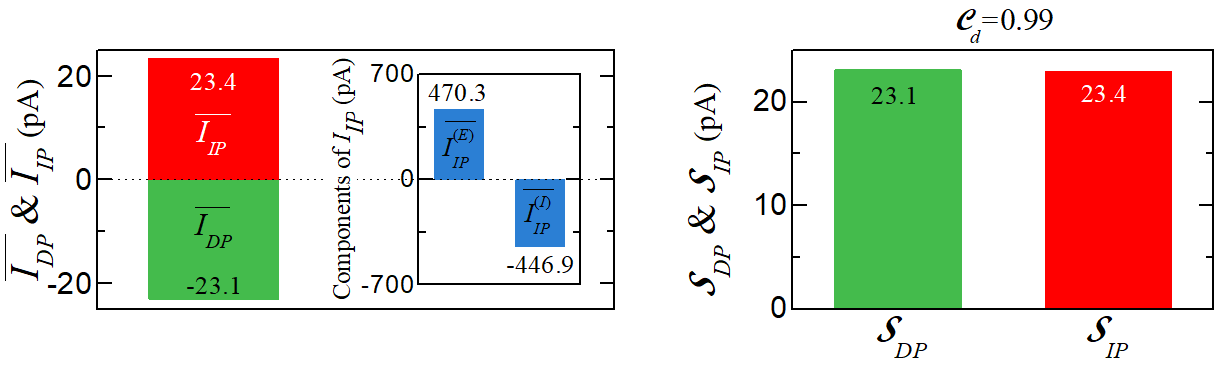 3
Activation of Direct and Indirect Pathways
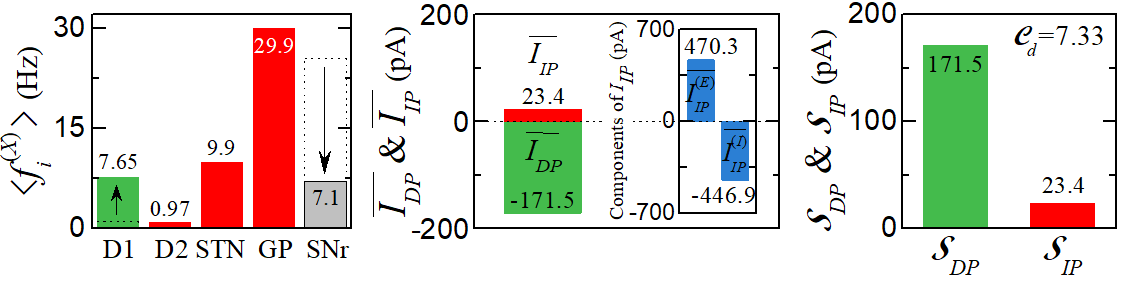 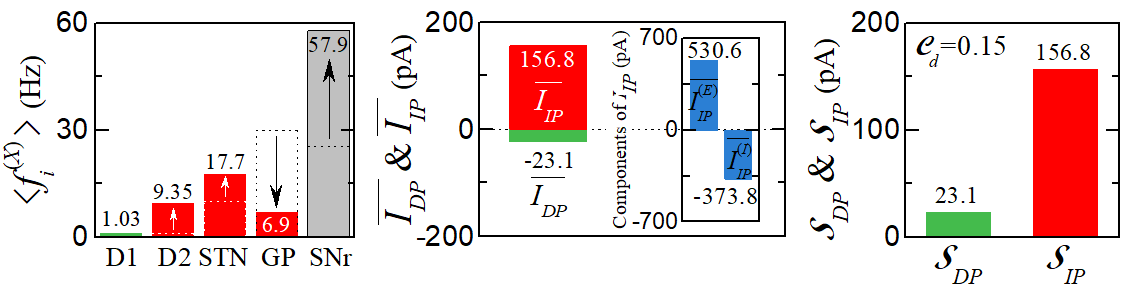 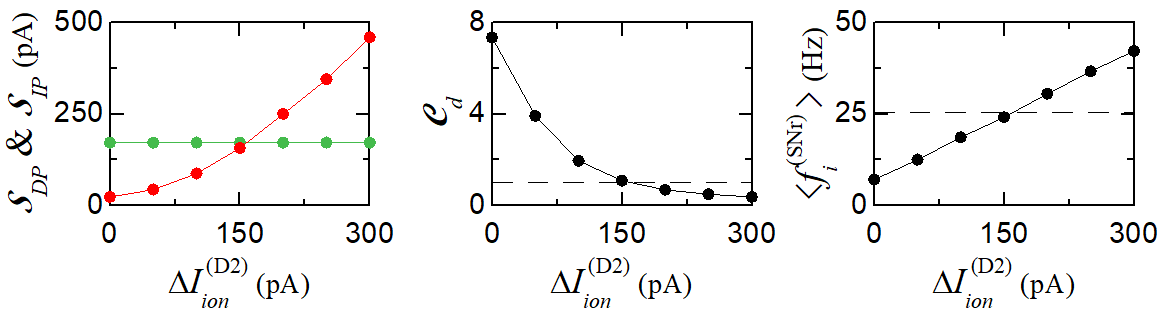 4
Healthy State for The Phasic Cortical Input
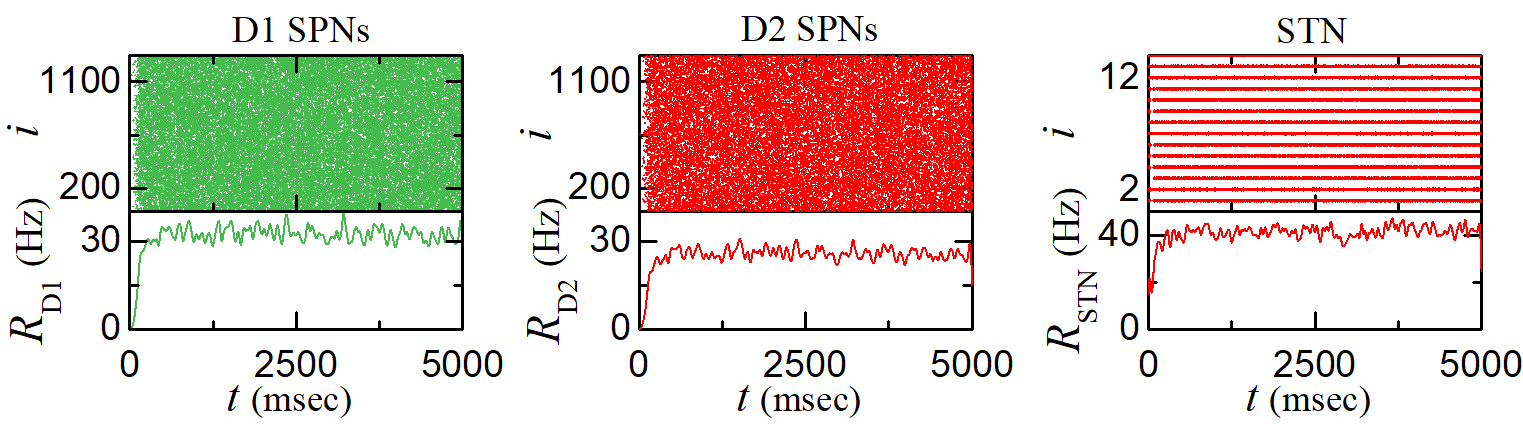 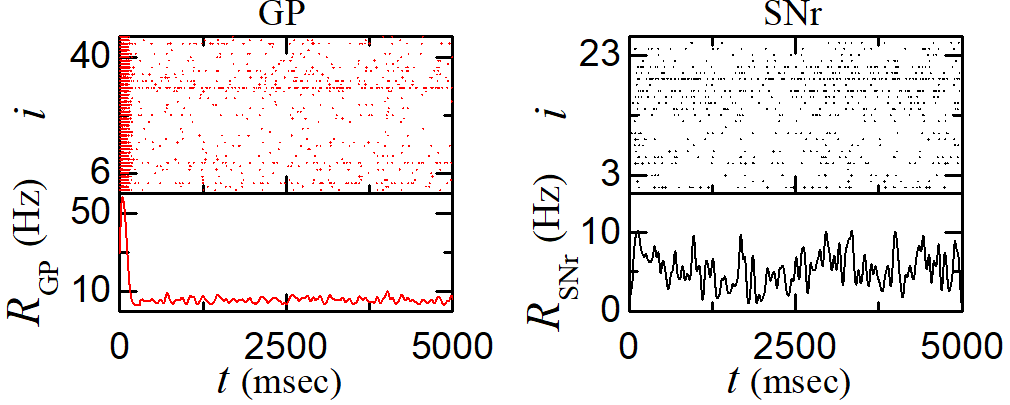 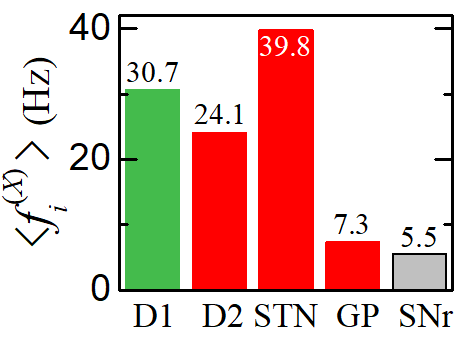 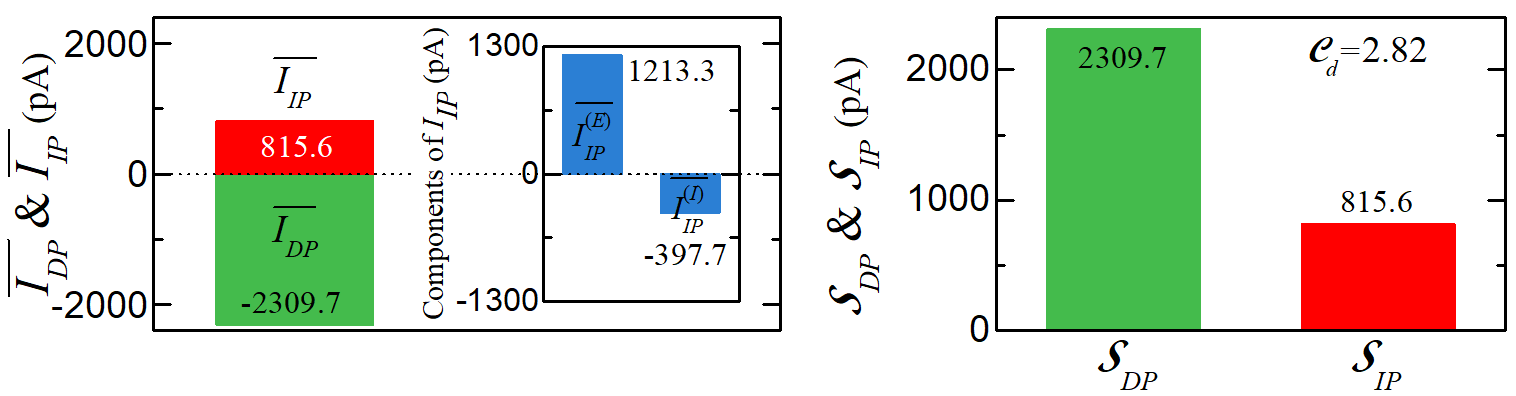 5
Pathological State for The Phasic Cortical Input
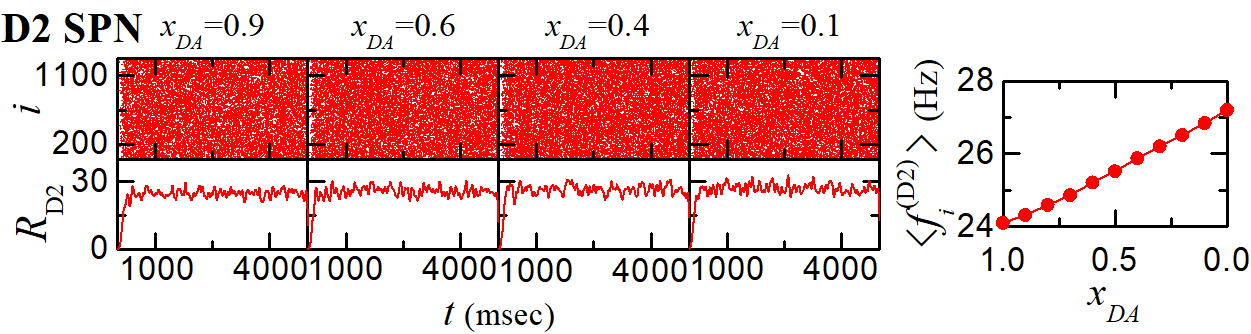 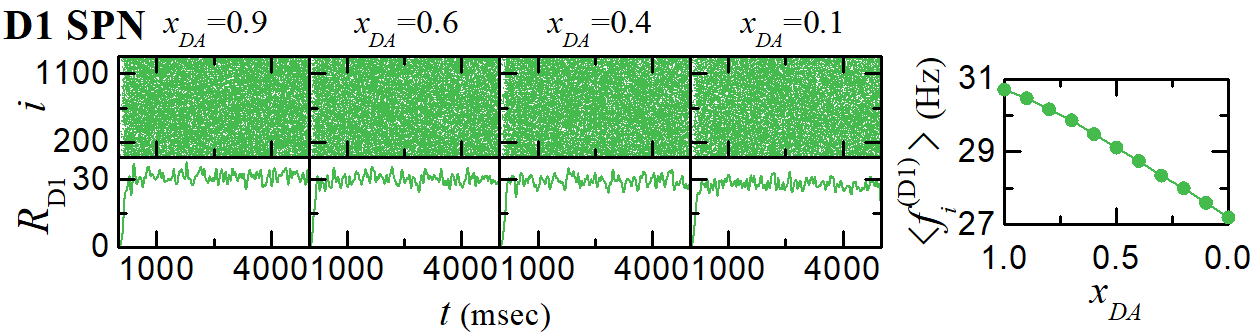 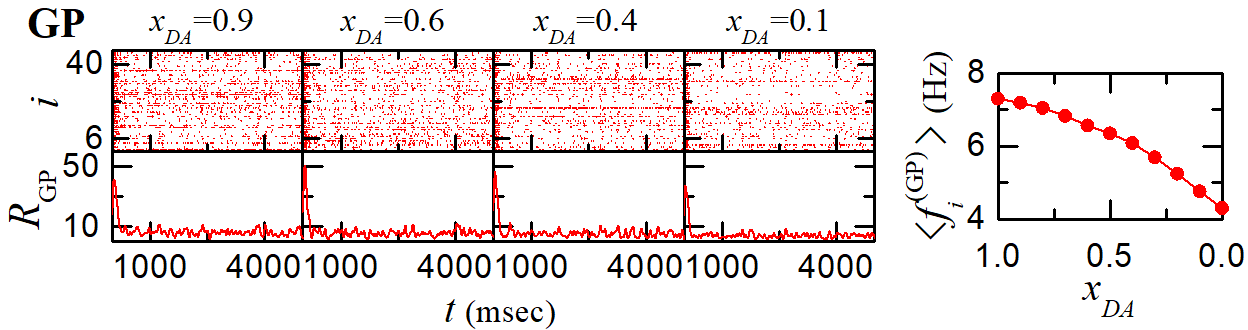 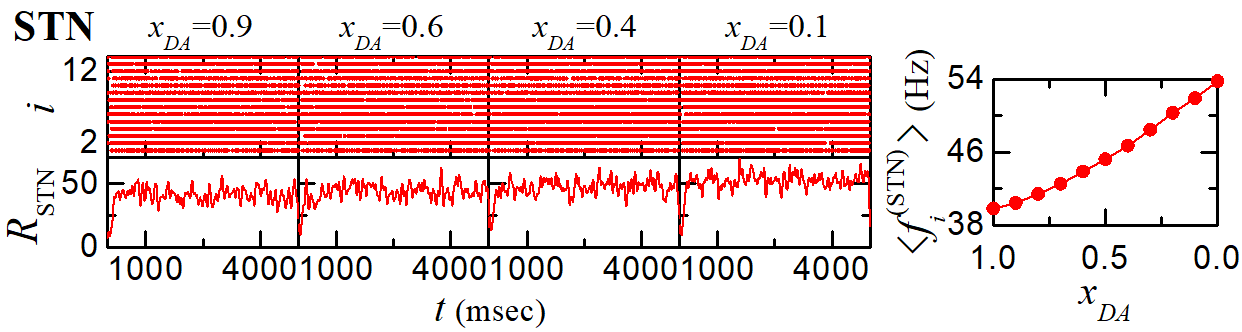 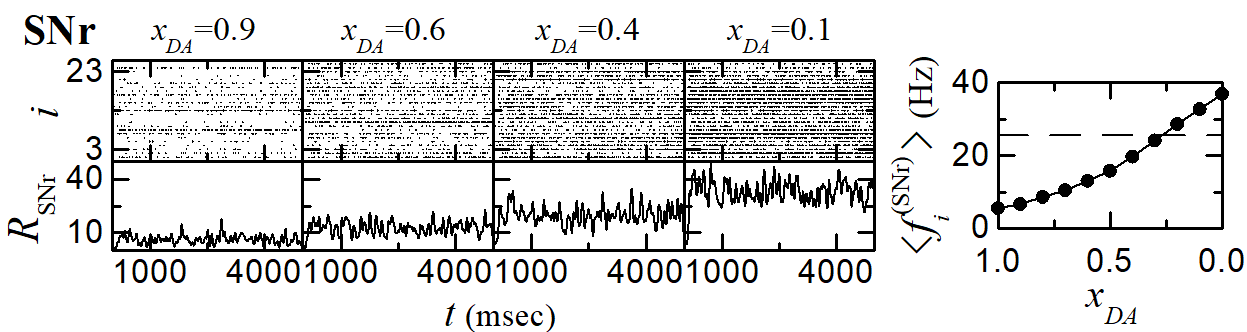 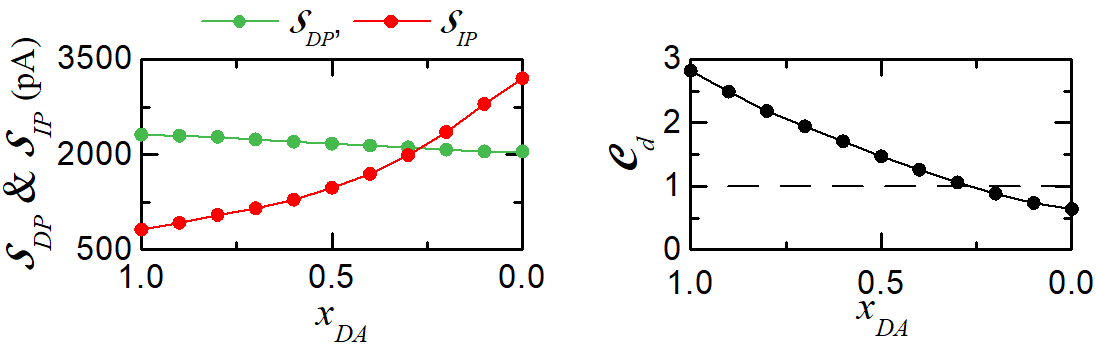 6
Treatment of Pathological States
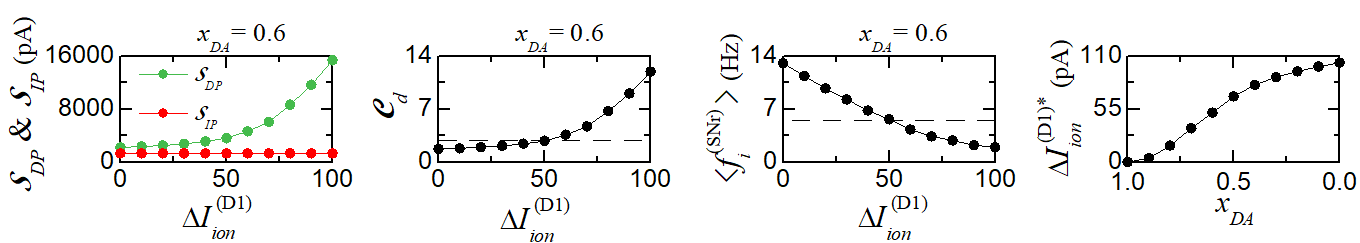 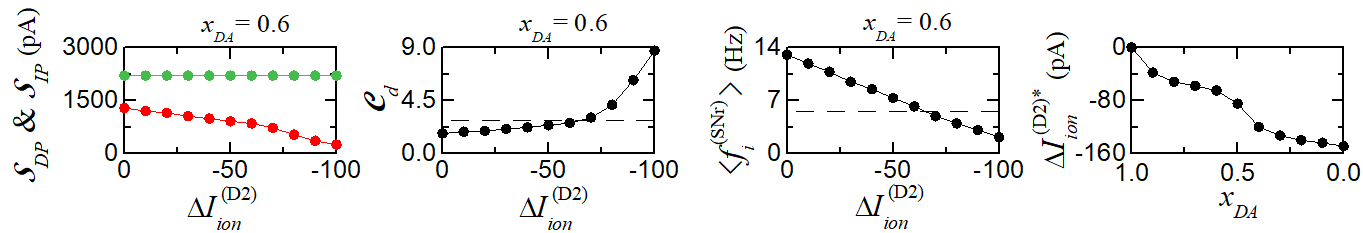 7
Treatment of Pathological States - Continued
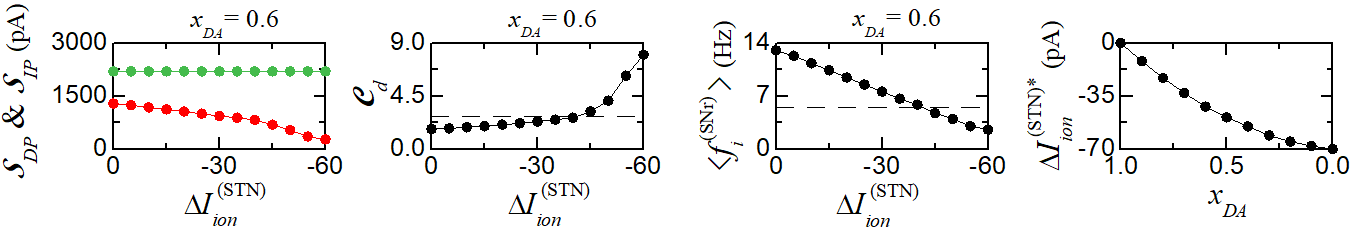 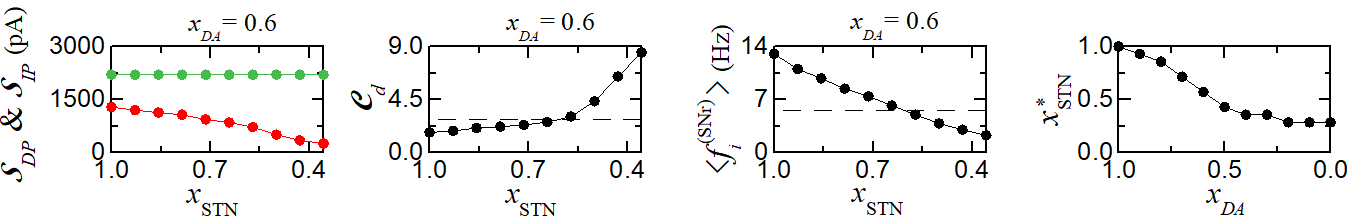 8
Summary
9